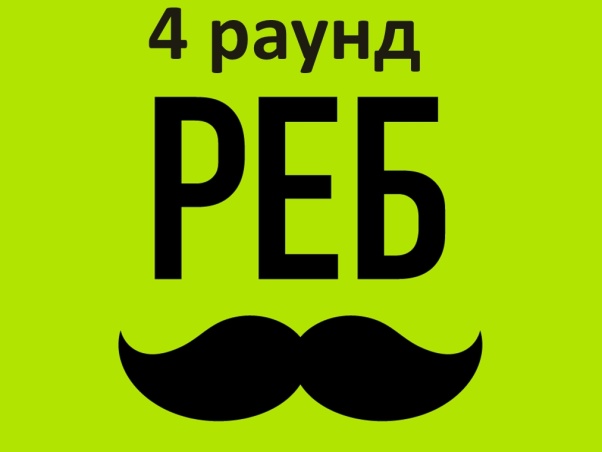 Словарный диктант
«Ребусы»
Вариант 2
Подготовила 
Учитель-логопед Мельникова М.В.
Ребята!
 Знаете ли вы, что такое ребусы?
Ребус – это загадка в виде рисунка с буквами или знаками, которые и помогают понять суть задания и ответ.
Попробуйте разгадать ребусы со словами из словаря. 
Чтобы проверить себя, нужно кликнуть на картинку с ребусом.
Удачи!
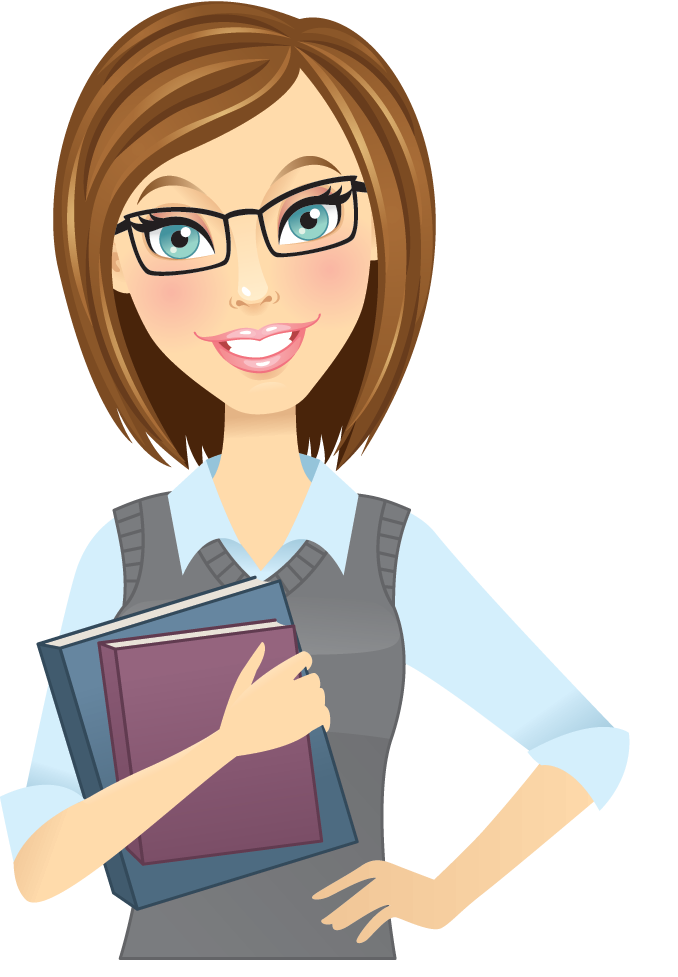 собака
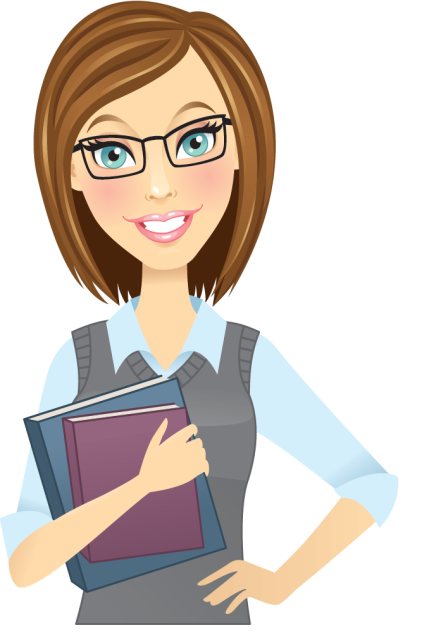 сирень
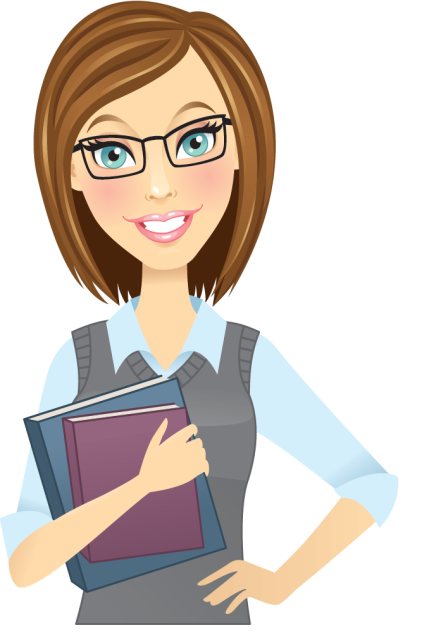 девочка
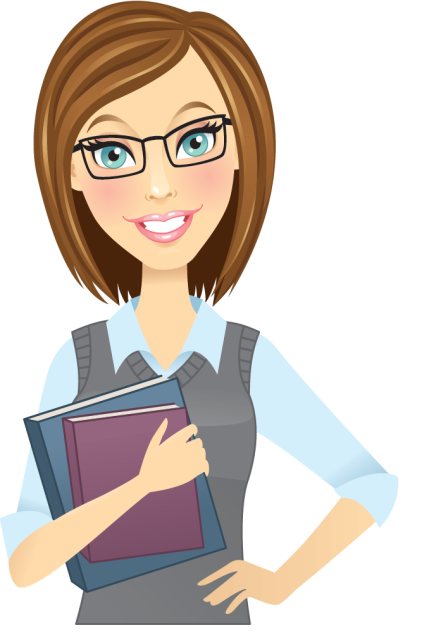 одежда
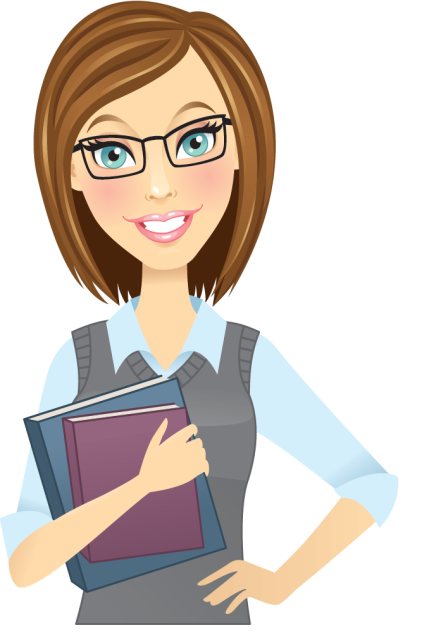 машина
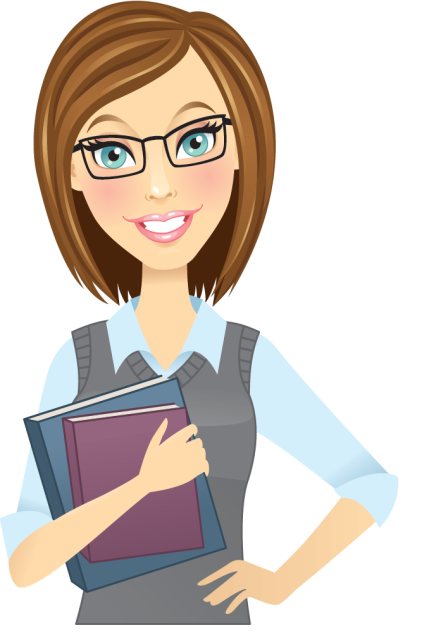 здравствуйте
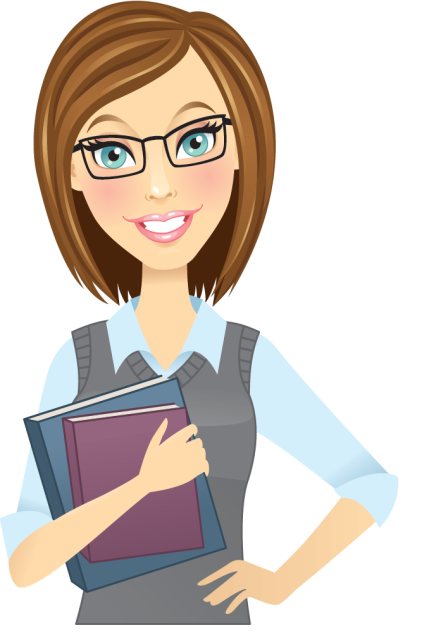 мороз
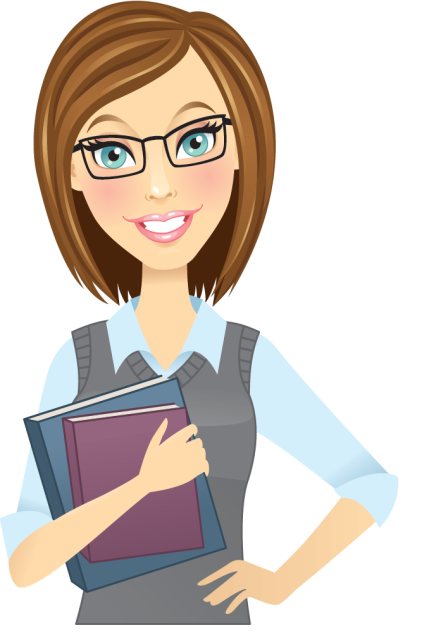 иней
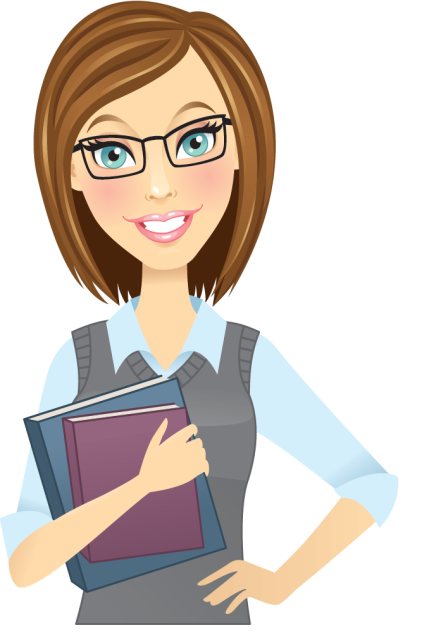 столица
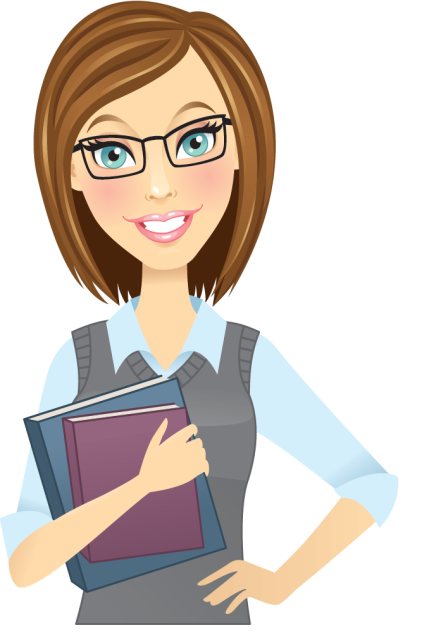 спасибо
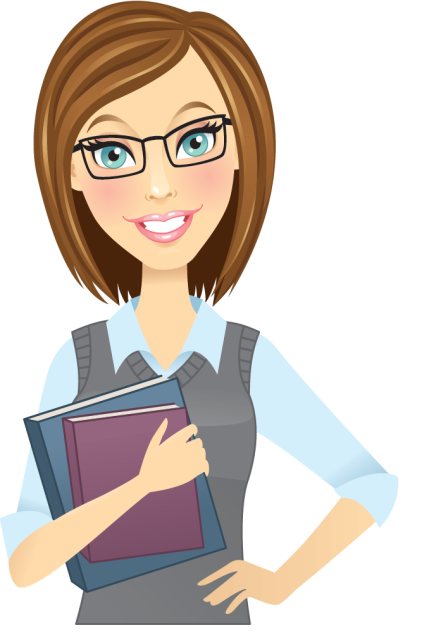 класс
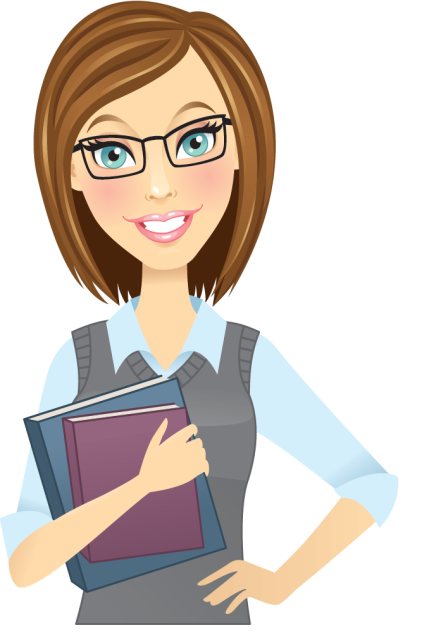 учитель
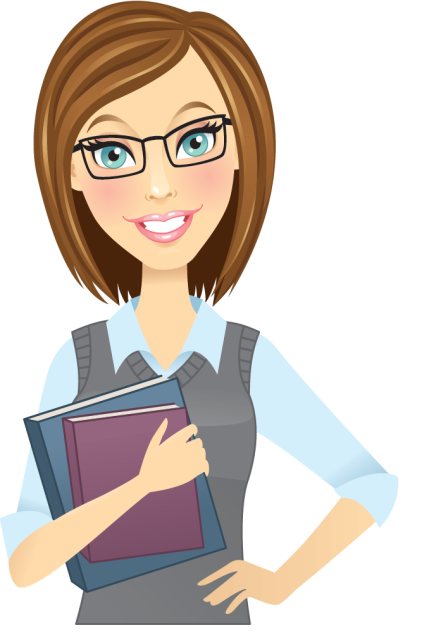 Источники
Учительница http://school02kansk.ucoz.ru/doc2016/teach/_20160209_1017312455.png
Шаблоны презентации    http://easyen.ru/load/shablony_prezentacij/cvety_raduzhnye/shablony_prezentacii_belye_rozy/526-1-0-57959
Собака http://pochemu4ka.ru/_ld/28/49943659.jpg
Сирень https://ds03.infourok.ru/uploads/ex/0368/00061de7-5259fbd5/1/img93.jpg
Девочка https://arhivurokov.ru/kopilka/uploads/user_file_57136de9d56f8/img_user_file_57136de9d56f8_10.jpg
Одежда https://otvet.imgsmail.ru/download/c136922d7ab62669ddc90ce4df0cdccb_i-240.jpg
Машина https://otvet.imgsmail.ru/download/c136922d7ab62669ddc90ce4df0cdccb_i-240.jpg
Здравствуйте https://ds03.infourok.ru/uploads/ex/0368/00061de7-5259fbd5/1/img48.jpg
Мороз http://rostok-cher.ru/images/original/fb0dbff72a2ce0ba266a9b72271a0c06.jpg
Иней https://ds03.infourok.ru/uploads/ex/1289/000087b8-be0e096b/img18.jpg
Столица https://arhivurokov.ru/multiurok/0/7/d/07dc345f02982e6129e8a3e09f87d6e1c49e7de0/img31.jpg
Спасибо https://ds03.infourok.ru/uploads/ex/1289/000087b8-be0e096b/img67.jpg
Класс https://ds04.infourok.ru/uploads/ex/0b1b/000093d2-fac3fde8/img28.jpg
Учитель http://www.dvoykam.net/wa-data/public/shop/products/29/62/26229/images/44/44.970.JPG